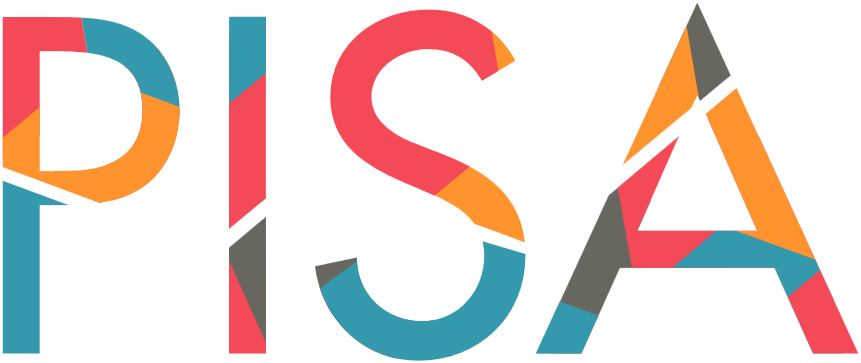 BICICLETA NOVA
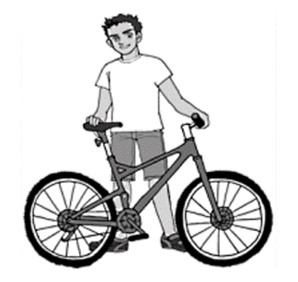 Bicicleta de Trilha
R$ 3.000,00!
Não possui o dinheiro? Venha conhecer mais sobre nossas excelentes ofertas de financiamento
Matheus compra uma das bicicletas, fazendo um financiamento na loja. 
Questão 1: Quanto Matheus provavelmente pagará?
Menos de R$ 3.000,00 
Mais de R$ 3.000,00 
Exatamente R$ 3.000,00 
Explique sua resposta
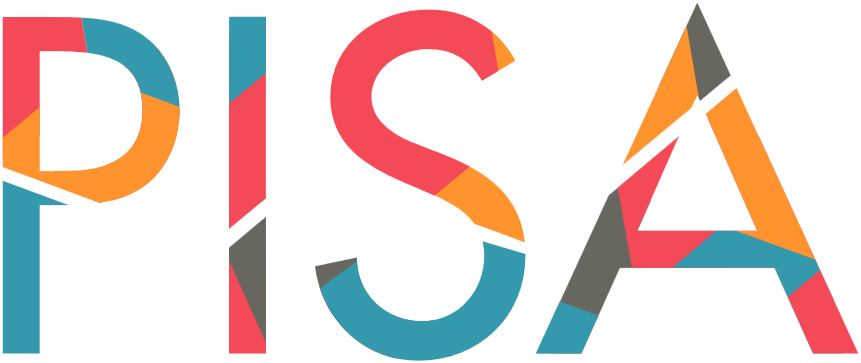 BICICLETA NOVA
Solução: 
Letra B - Mais de R$ 3.000,00